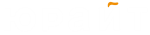 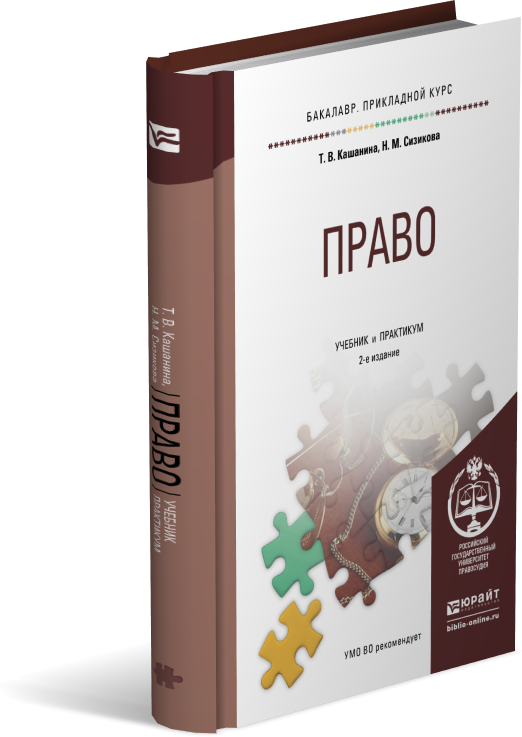 Лекция 1

Государство
Курс: Право
Глава 1 учебника
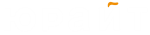 Структура первобытного общества
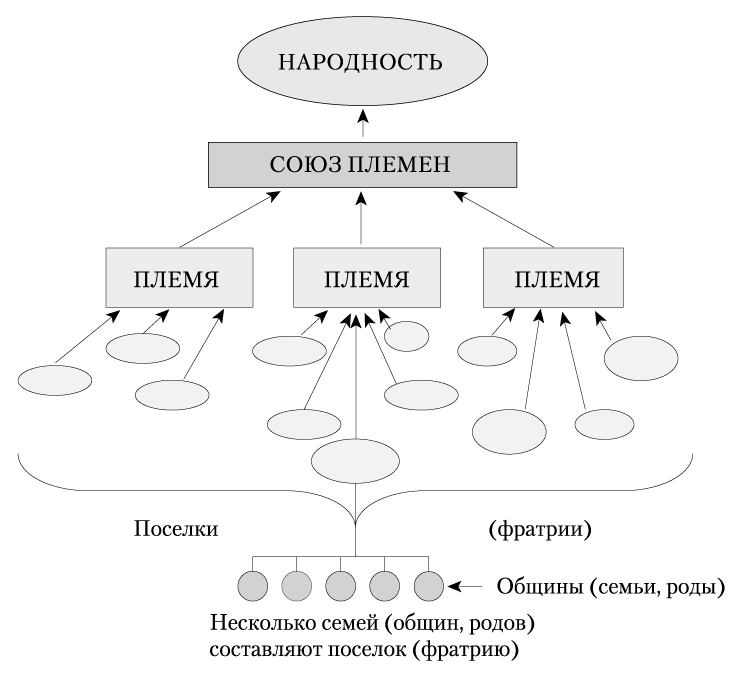 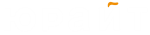 Органы управления в первобытном обществе
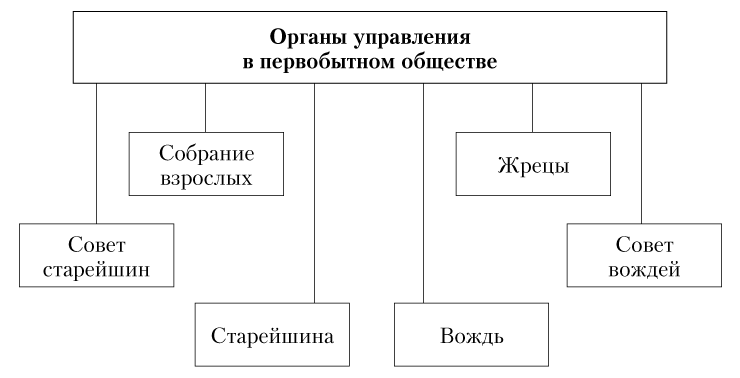 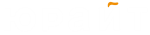 Возникновение государства
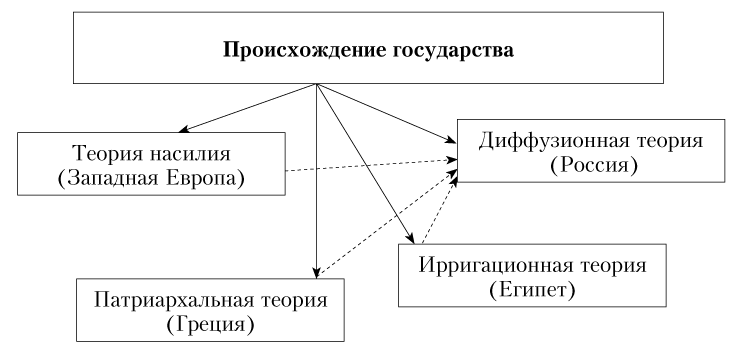 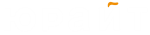 Признаки государства
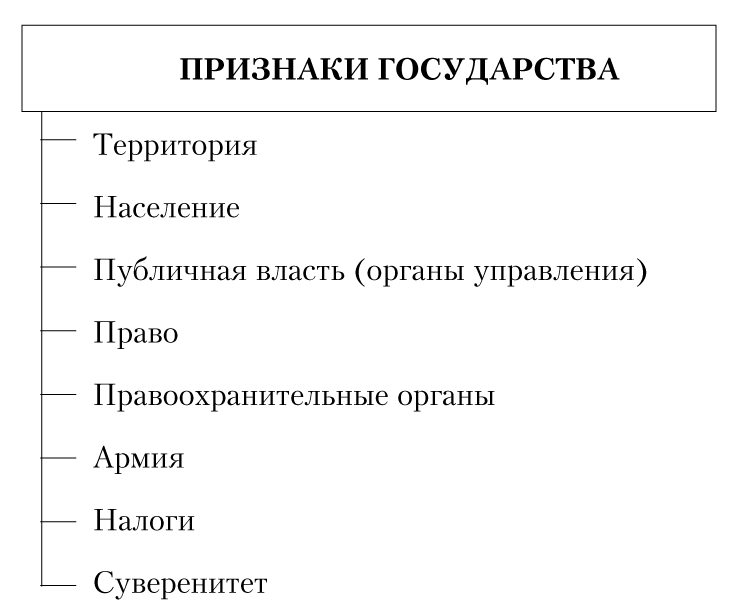 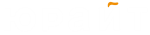 Виды власти
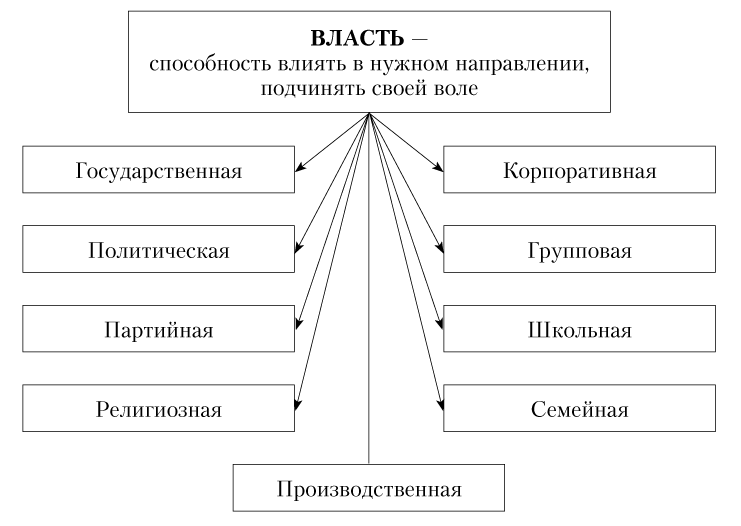 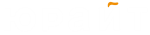 Виды государств
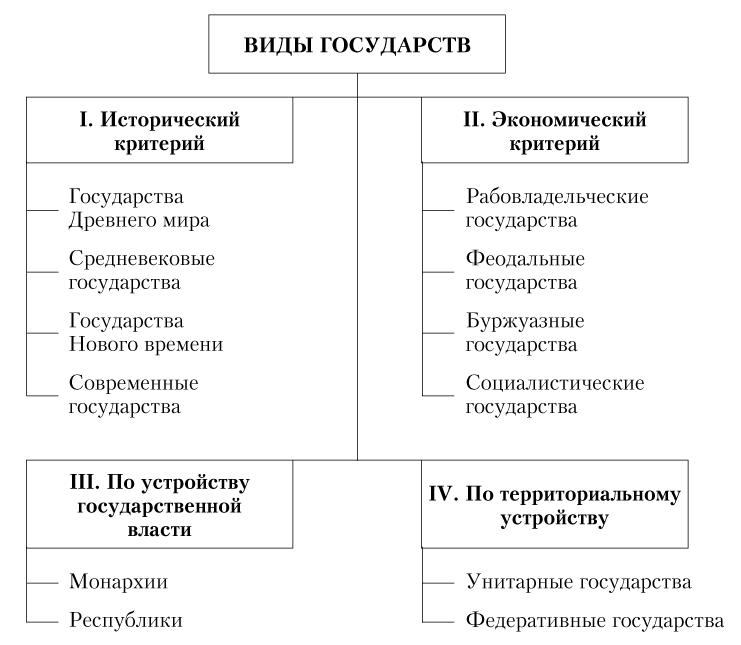 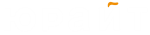 Функции государства
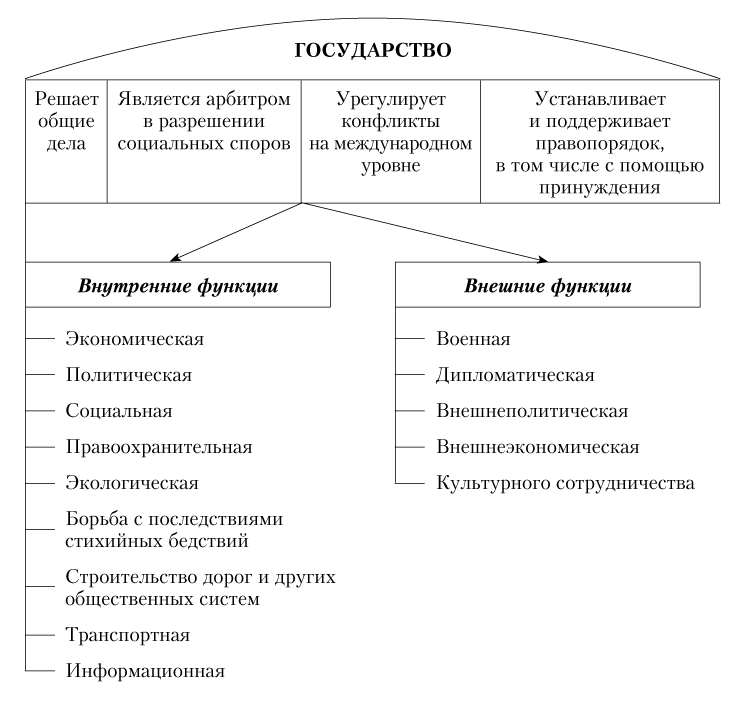 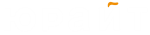 Государственные режимы
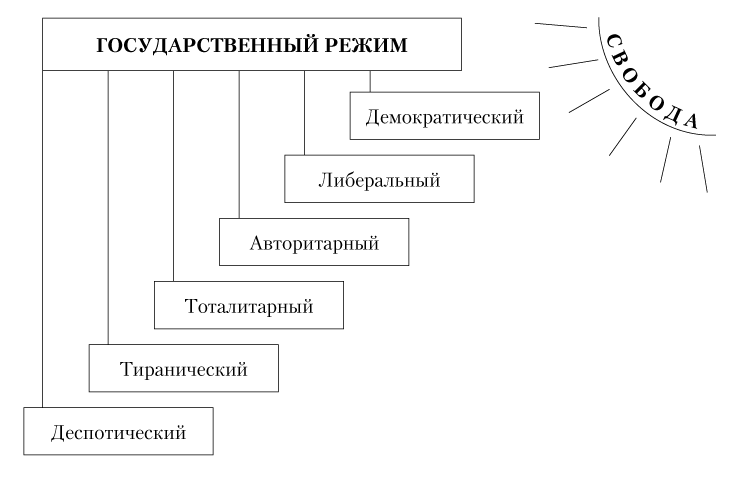 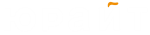 Государственный аппарат в Российской Федерации
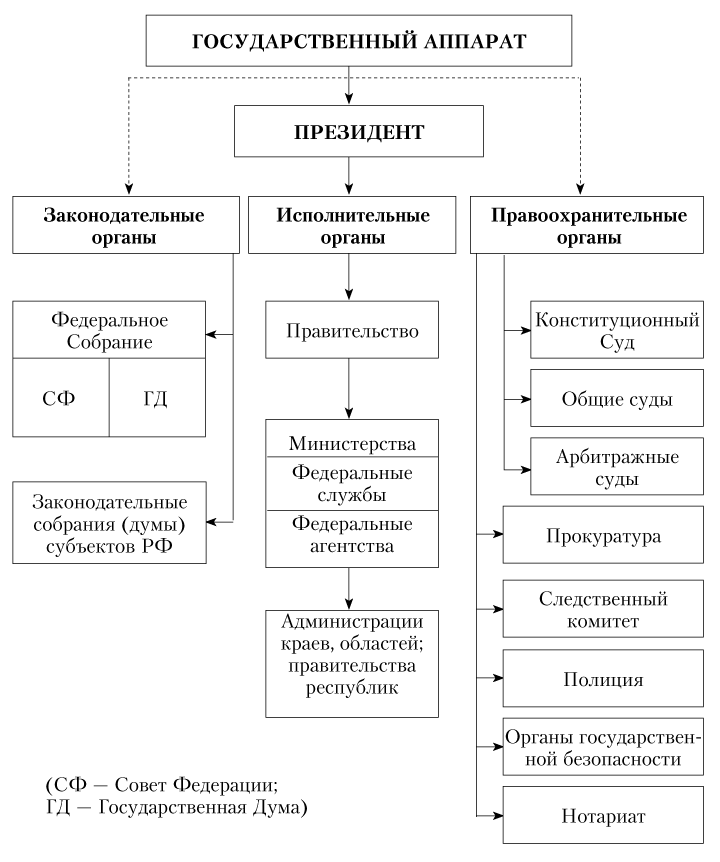 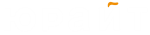 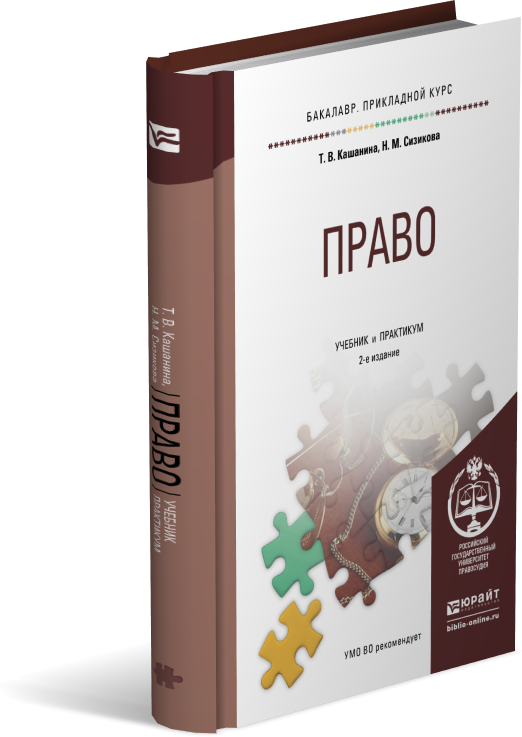 Подробнее
расскажет базовый учебник
Глава 1
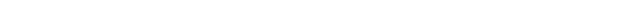 Т. В. Кашанина, Н. М. Сизикова. Право : учебник и практикум для прикладного бакалавриата. 2-е изд., пер. и доп. М. : Юрайт, 2015